Welcome to Arabic
New Paltz High School
How do you say: I have
Do Now:
Make the family tree
She has                          He has
Translate the following:
Hello, my name is…. I am from….I am studying Arabic
Do you have?
Does she have?                Does he have?
http://www.youtube.com/watch?v=d3OyuetNAyM
Arabic dance
http://www.youtube.com/watch?v=UIC4FLN5eOc
Lebanon
http://www.youtube.com/watch?v=JL90nZnGiQQ
Palestine
http://www.youtube.com/watch?v=vrFkdmw9piE
Morocco
http://www.youtube.com/watch?v=Q43DQmjPHh8
Persia
http://www.youtube.com/watch?v=SjdId-9uniI
Iraqie
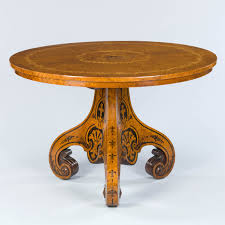 In Arabic?
Table
Now say my book is on the table.
In Arabic
Window
Now say, my phone is next to the window
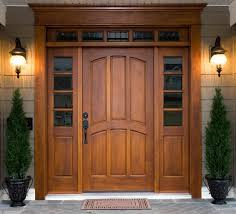 In Arabic
Door
Say: there is a tree next to the door
In Arabic
Closet
Say: my shirt is in the closet
In Arabic
Bed
Say: My dog is under the bed
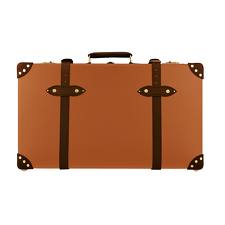 In Arabic
Suite case
Say: my suite case is heavy.
Say I have a TV and it’s on the table